Сесія 2. 
Вітаємо тебе на другій сесії. Ти готовий продовжити заняття? Тоді рушаймо!
Вправа «Історія моєї самотності»
Склади історію про маленьку дівчинку (хлопчика), яка відчуває себе самотньо. Напиши про те, чому вона стала самотньою і що їй допомагає впоратися.
Можеш намалювати ілюстрацію до історії і перетворити її в книгу для дітей. Подивися на свою історію очима маленької дитини. Іноді зміна точки зору допомагає нам стати добрішими до себе і знайти вихід із ситуації.
Вправа «Історія моєї самотності»
Склади історію про маленьку дівчинку (хлопчика), яка відчуває себе самотньо. Напиши про те, чому вона стала самотньою і що їй допомагає впоратися.
Можеш намалювати ілюстрацію до історії і перетворити її в книгу для дітей. Подивися на свою історію очима маленької дитини. Іноді зміна точки зору допомагає нам стати добрішими до себе і знайти вихід із ситуації.
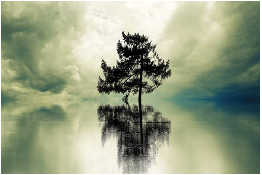 Вправа «Екстрена валіза»
Склади список стресорів, які викликають у тебе надмірні переживання чи негативні думки.
Поранжуй список стресорів за 10-бальною шкалою, де 1 – подія/переживання, які викликають у тебе найменше напруження та неспокій, а 10 – найбільше (наприклад: 1=неприємна розмова, 10= самотність чи негативні думки про здоров’я)
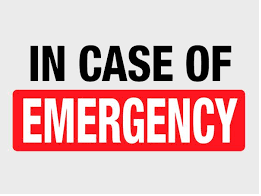 3.Склади свій список ресурсів. Для цього навпроти кожного стресора вкажи ресурс, який уже допомагав/може допомогти тобі впоратись в стресовій для тебе ситуації (наприклад: 1=приємна музика чи запах, 10= розмова з близькою людиною, улюблений вислів)
Зберігай свою «Екстрену валізу», щоб ти міг скористатися нею у випадку необхідності, впоратись з емоційно складною для вас ситуацією. Так ти швидше знайдеш необхідні ресурси для самодопомоги. 
Вправа «Генератор енергії» (аудіофайл)
Мета: формувати вміння відновлювати власні резерви 
Уяви перед собою фантастичний генератор енергії та «включи» його… Якомога найяскравіше уяви собі…відчуй, як енергія впливає на передню частину вашого тіла…наповнює груди…м&apos;язи…Вдихай її…потім послідовно подумки переміщай «генератор» за спину…праворуч…ліворуч від себе… над головою…та під ногами. Відчуйте хвилі енергії на спині…на правій і лівій стороні тіла…на голові…на ногах… Наприкінці відчуй наявність енергії в кожній ділянці тіла…свою готовність вирішувати найскладніші завдання…
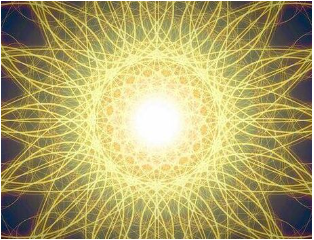 Бажаємо тобі
успіхів!